Кафедра  перевода
Кафедра перевода создана в апреле 1993 года
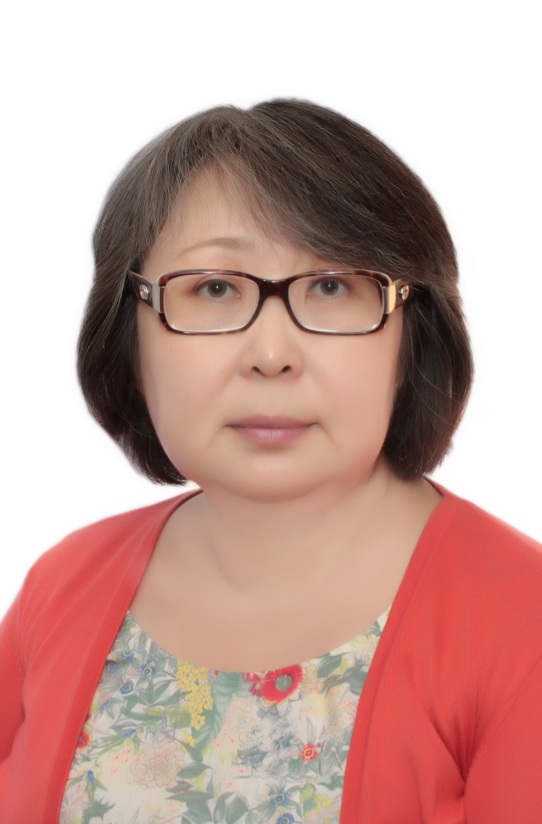 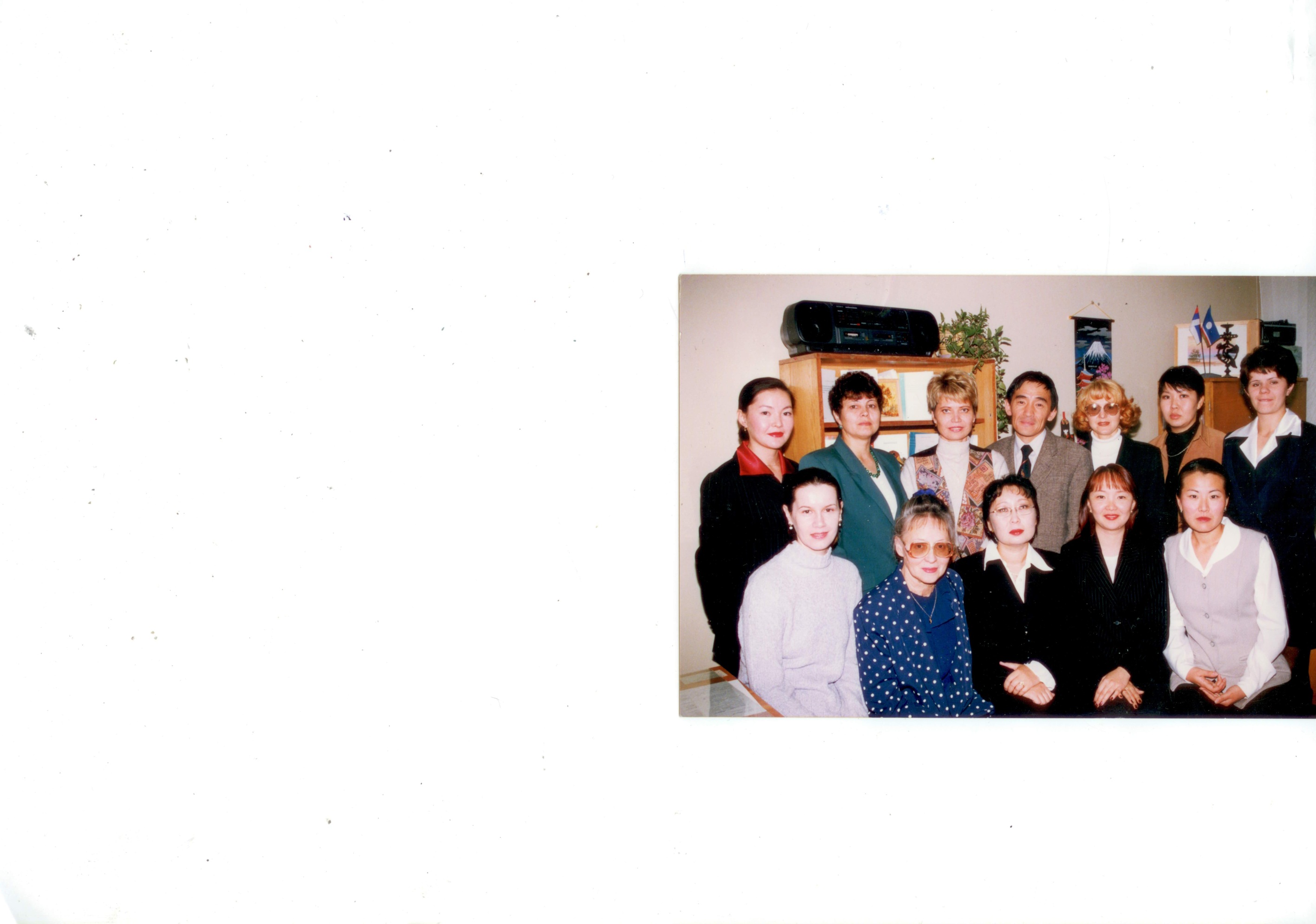 Находкина Алина Александровна, к.ф.н., доцент, заведующая кафедрой перевода с 1998 года по настоящее время
Первая заведующая кафедрой, к.ф.н., доцент  
Альбина Абрамовна Гольдман 
(1993-1997 гг.)
И.о. заведующей кафедрой в 1997-1998 гг. 
Марина Анатольевна Хмелевская
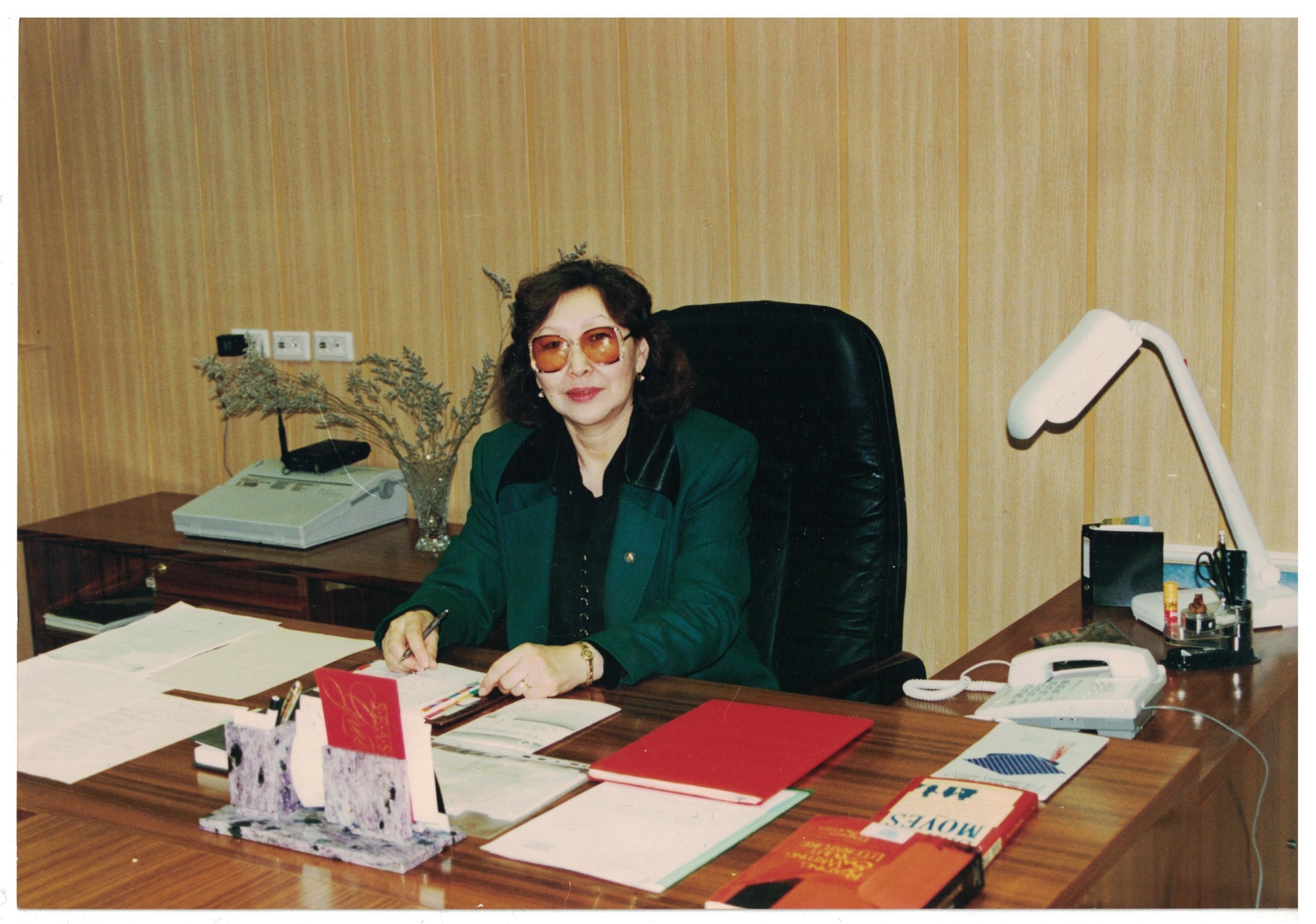 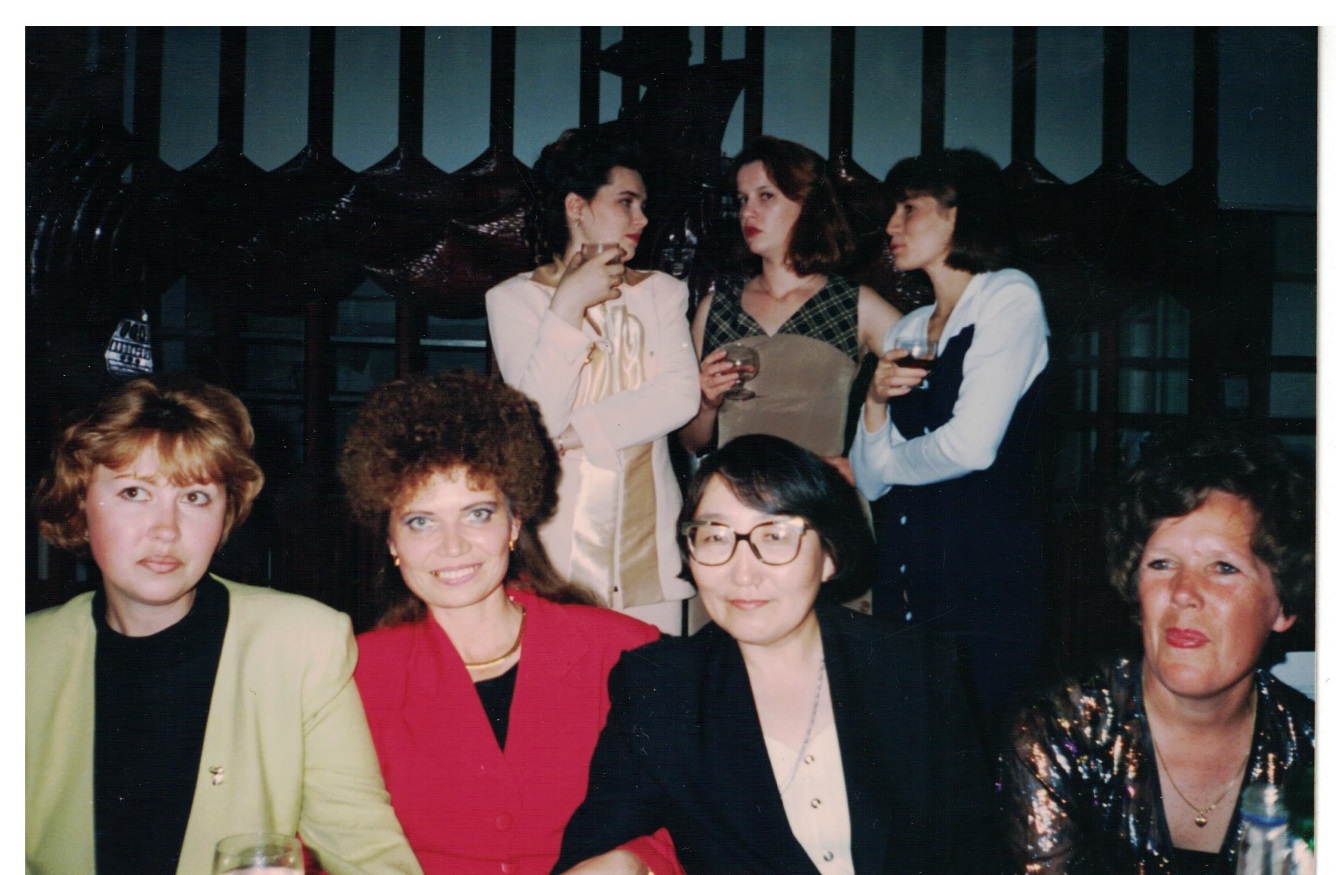 Ветераны кафедры перевода
Профессор Кацуки Хидэо, преподаватель японского языка
Валентина Сергеевна Мухина, преподаватель английского, фонетики, устного перевода
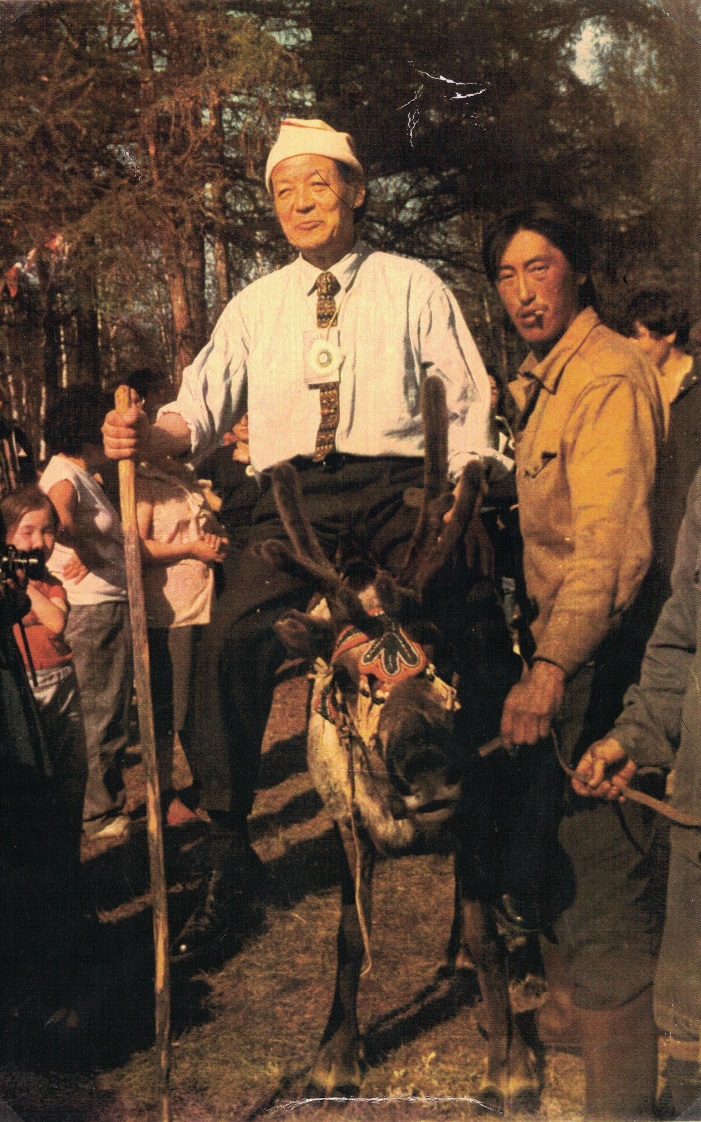 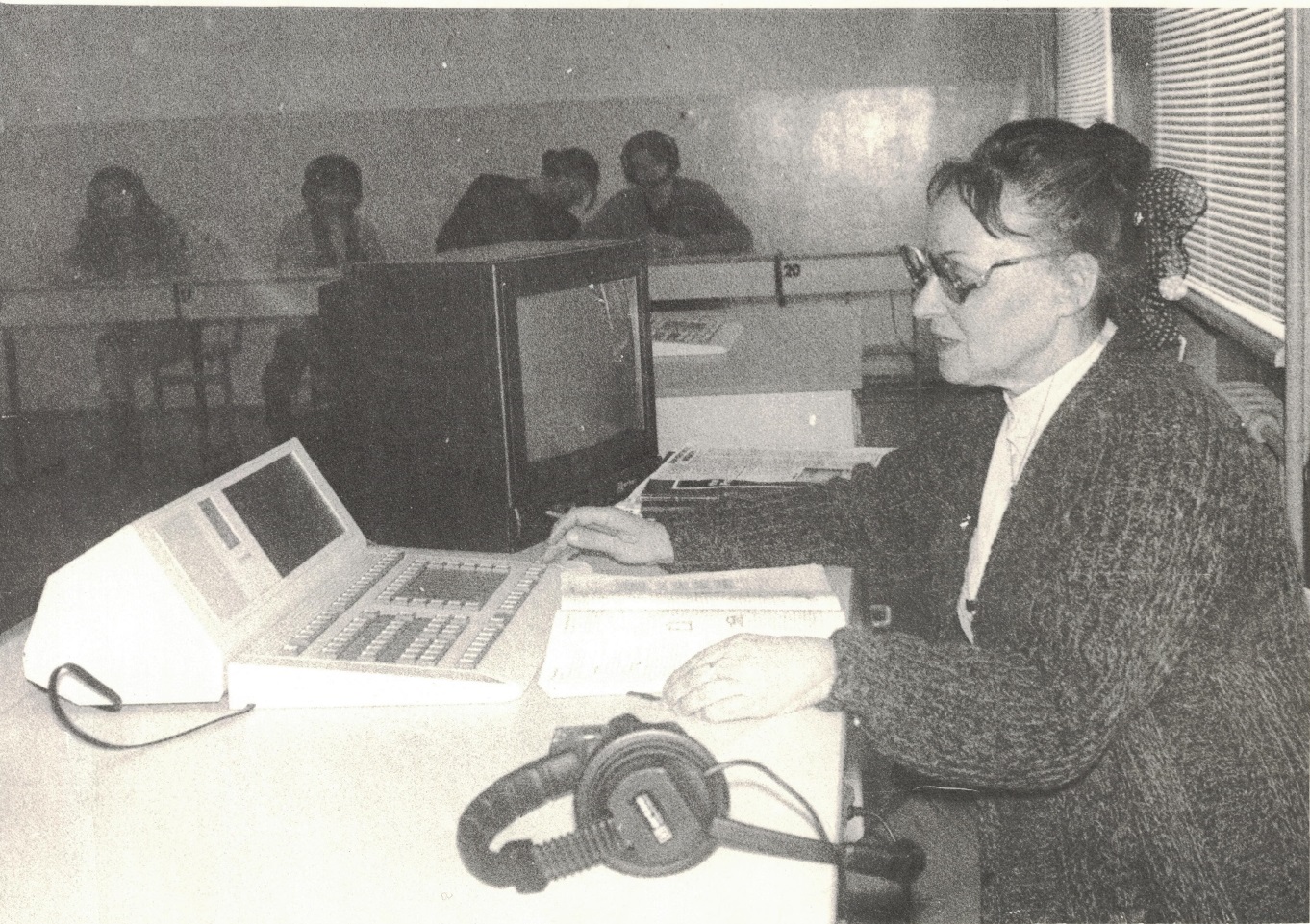 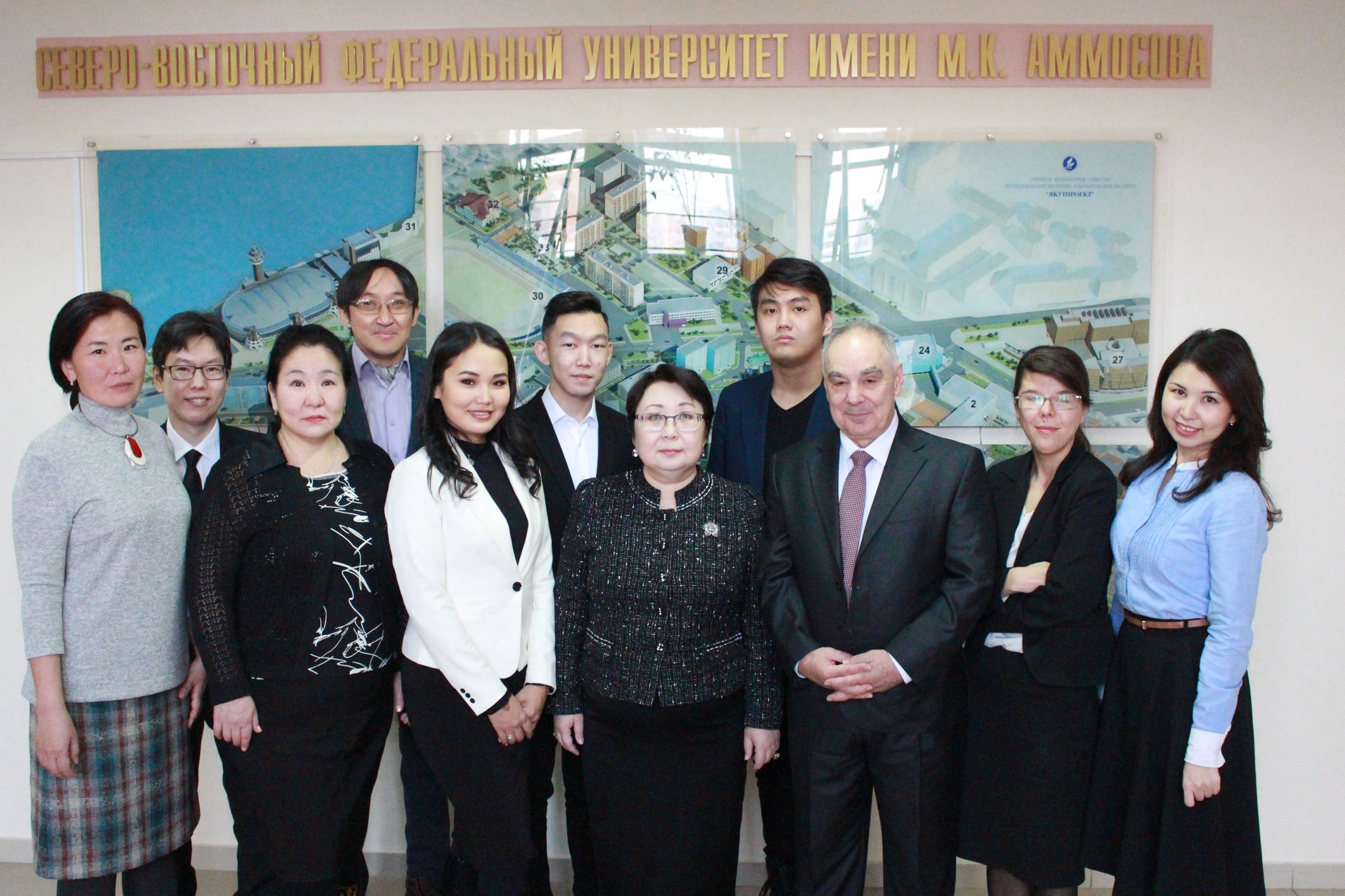 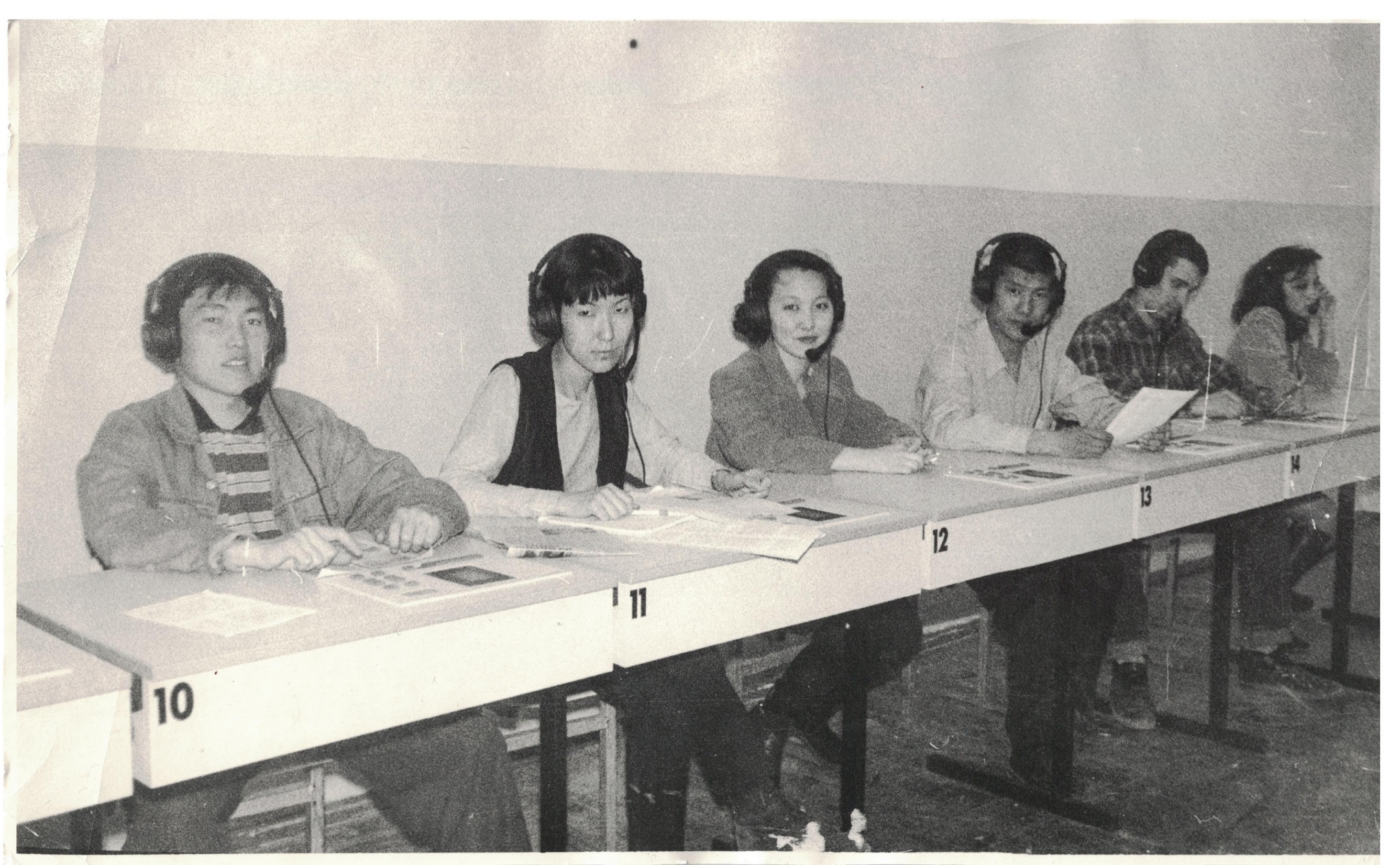 Учеба – наши небудничные будни
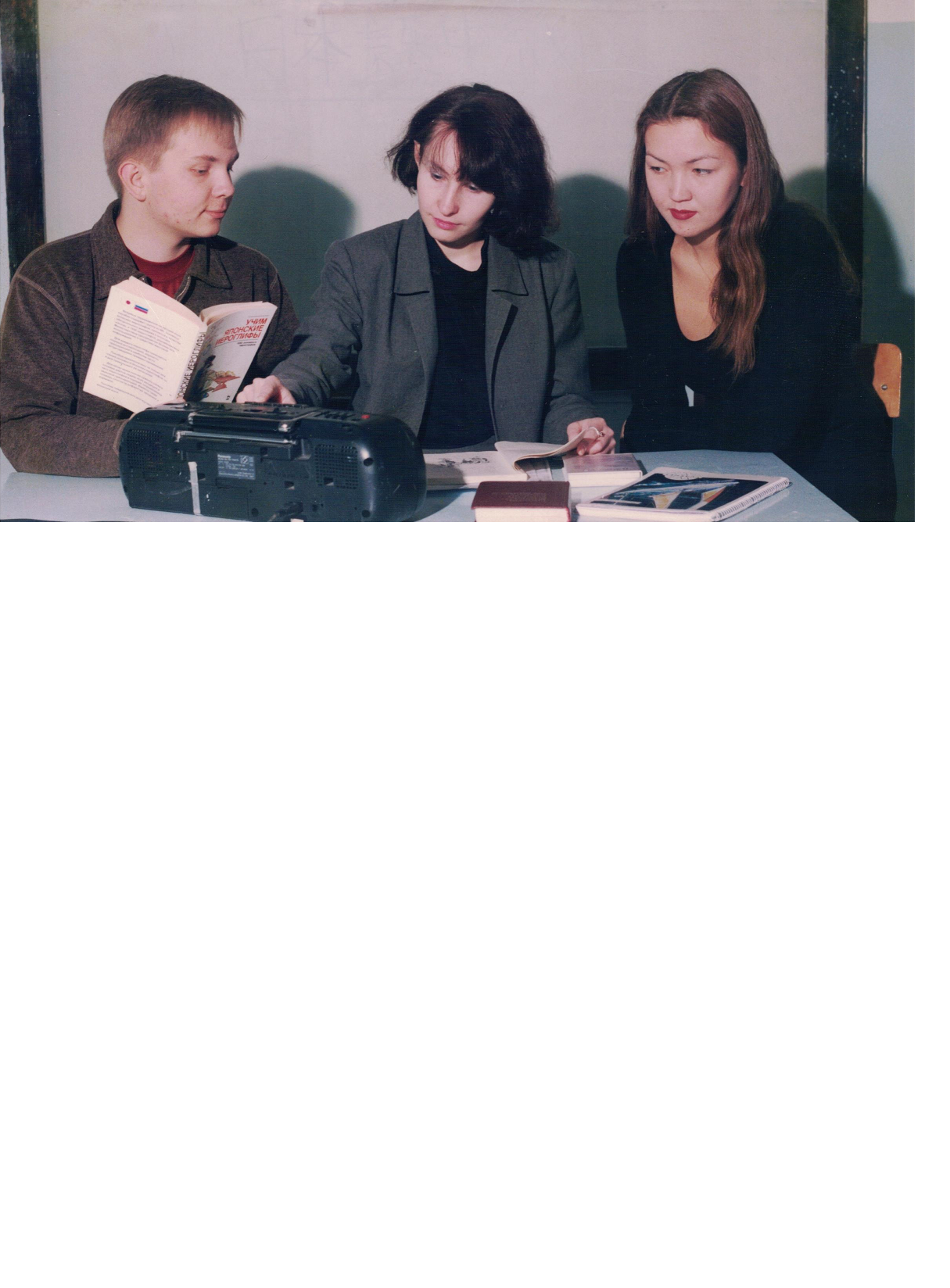 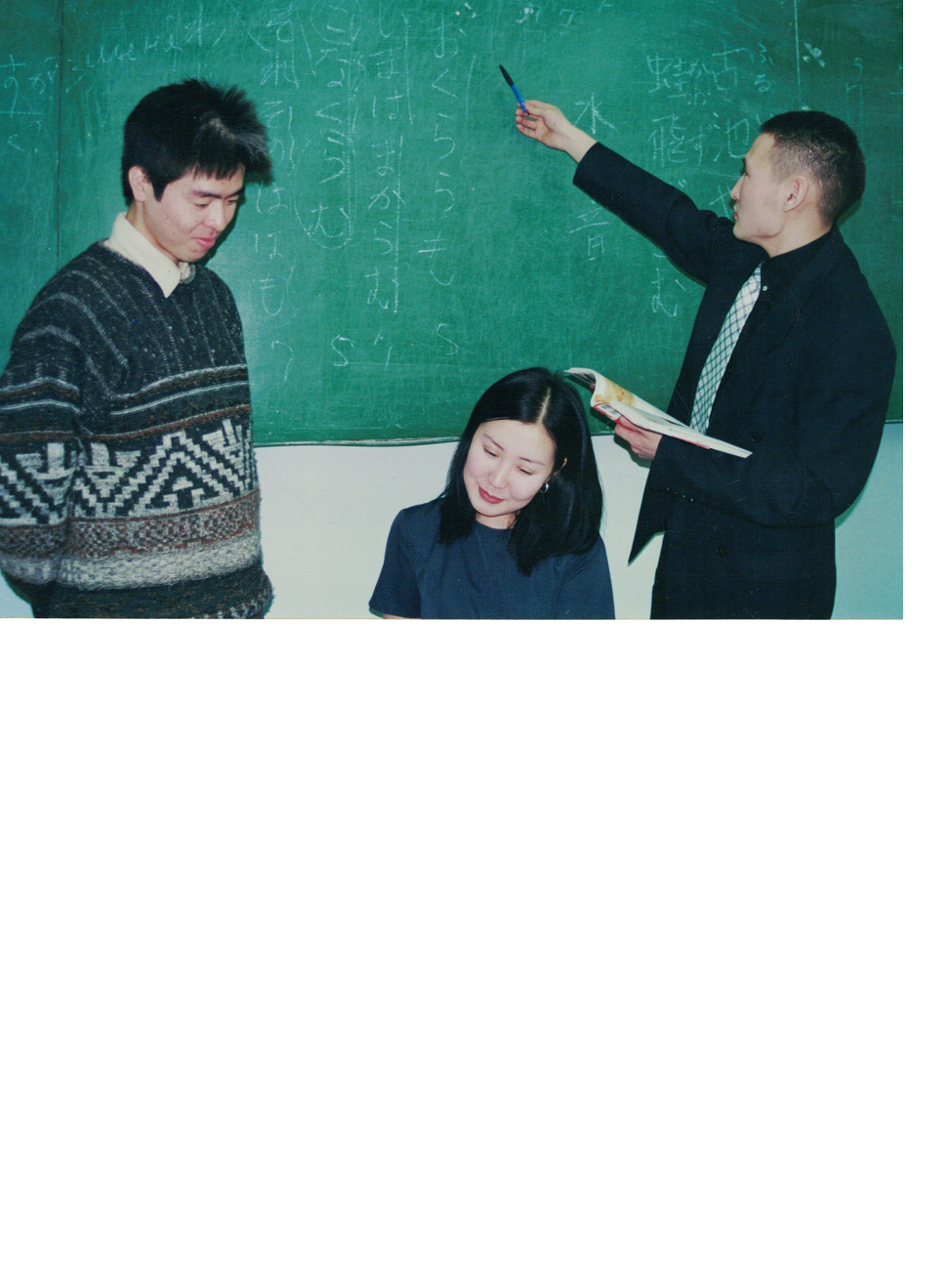 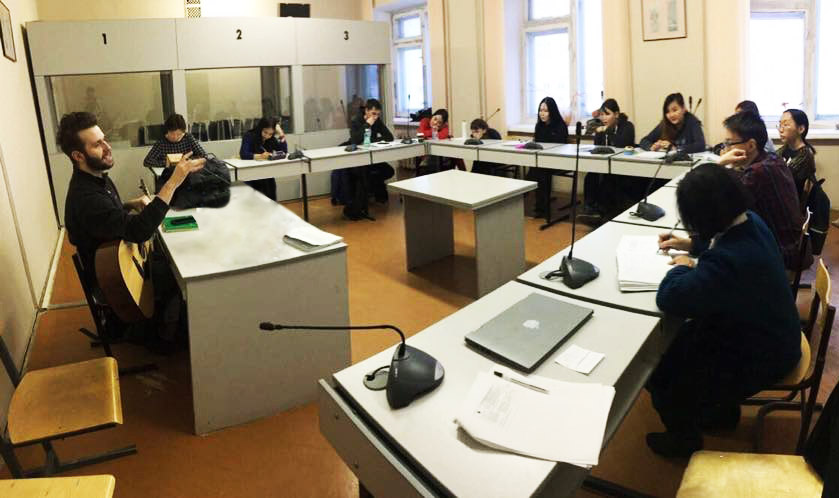 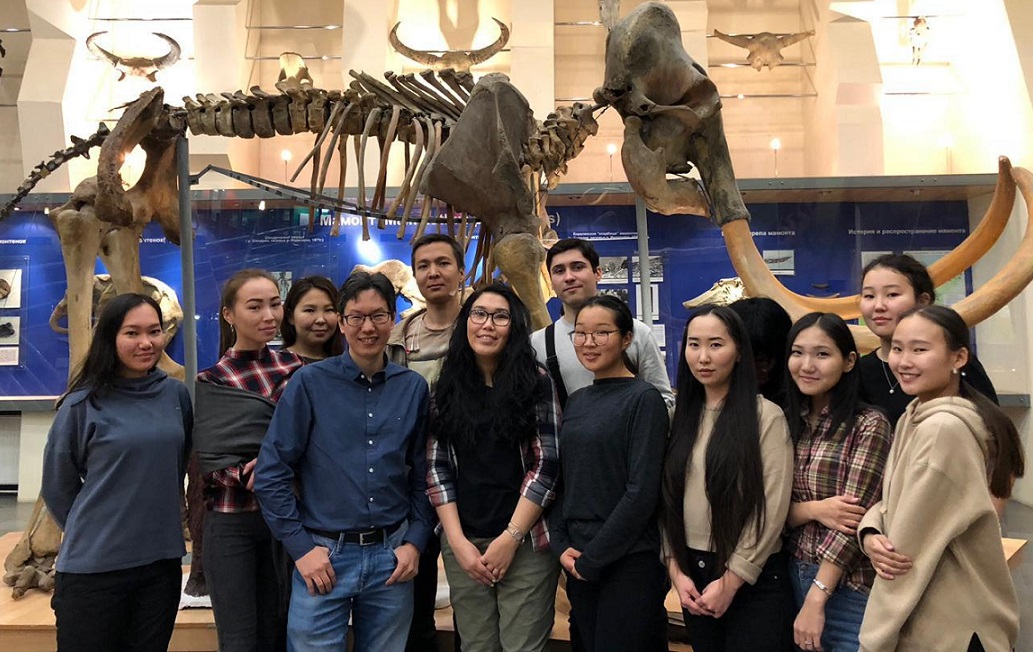 На полях переводческих:преподаватели, выпускники и студенты вместе
На правительственном уровне
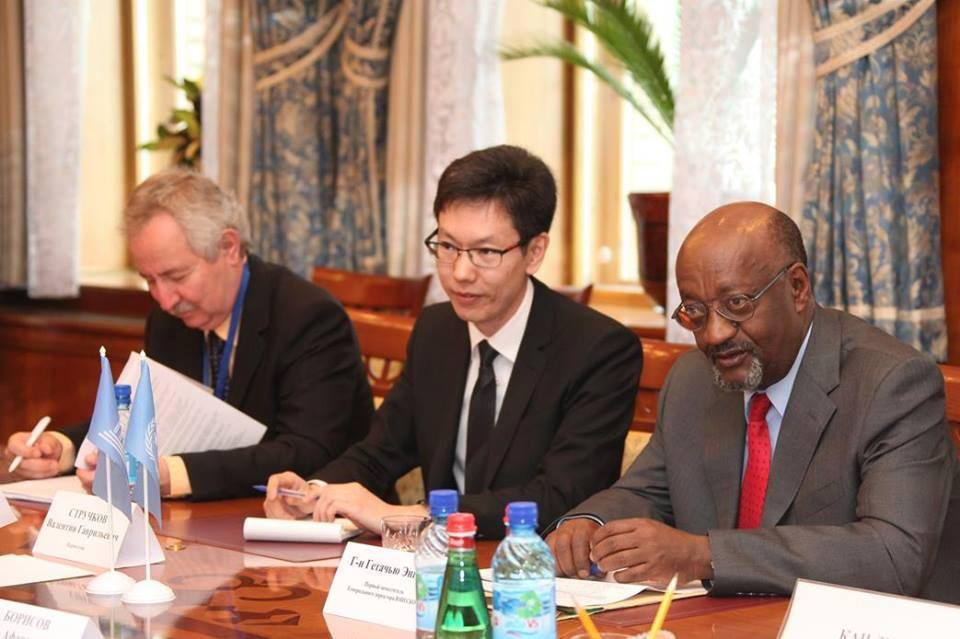 На международных конференциях и мероприятиях
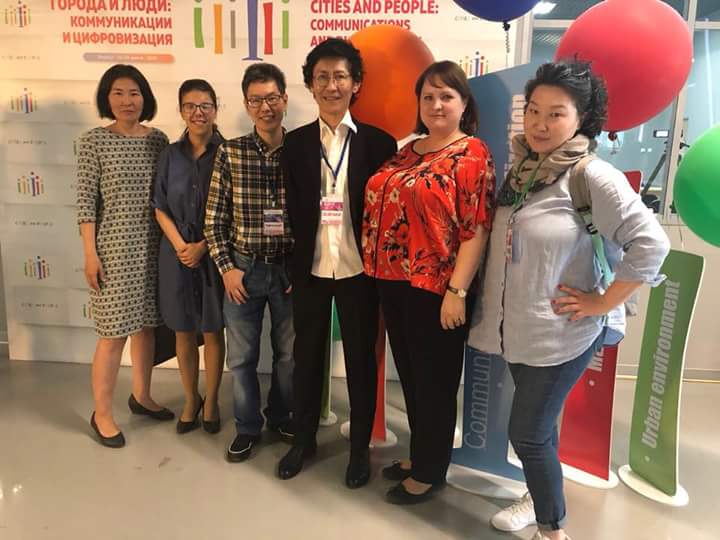 На промышленных объектах
Опубликованные переводы и учебно-методические издания
Наши праздники
2008 - 15 лет КП
2018 - 25 лет
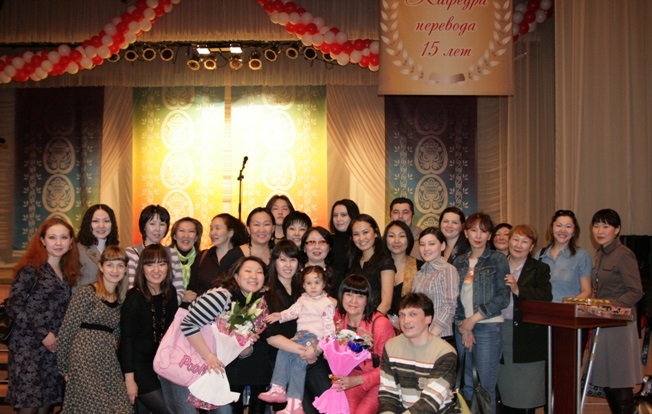 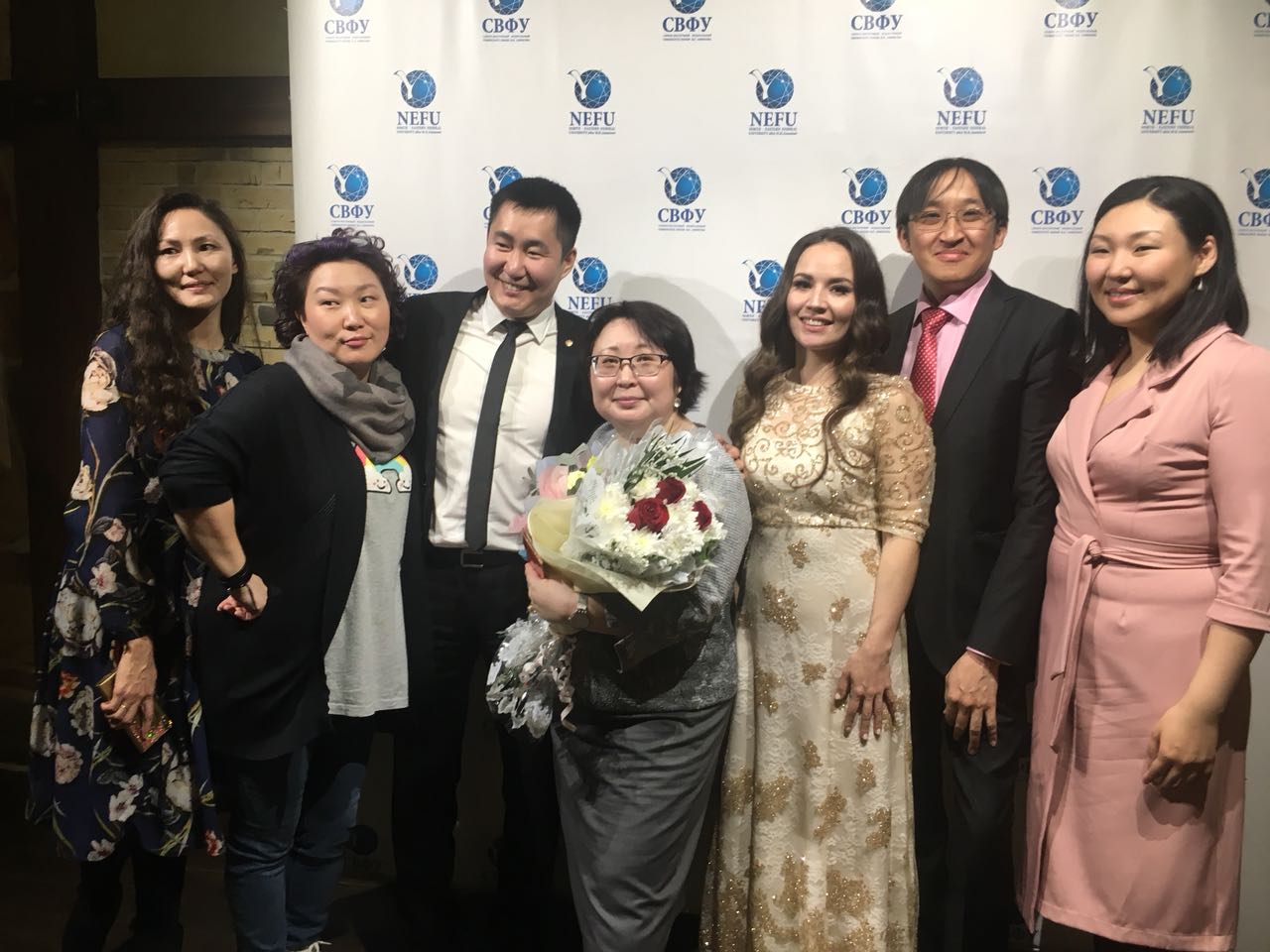 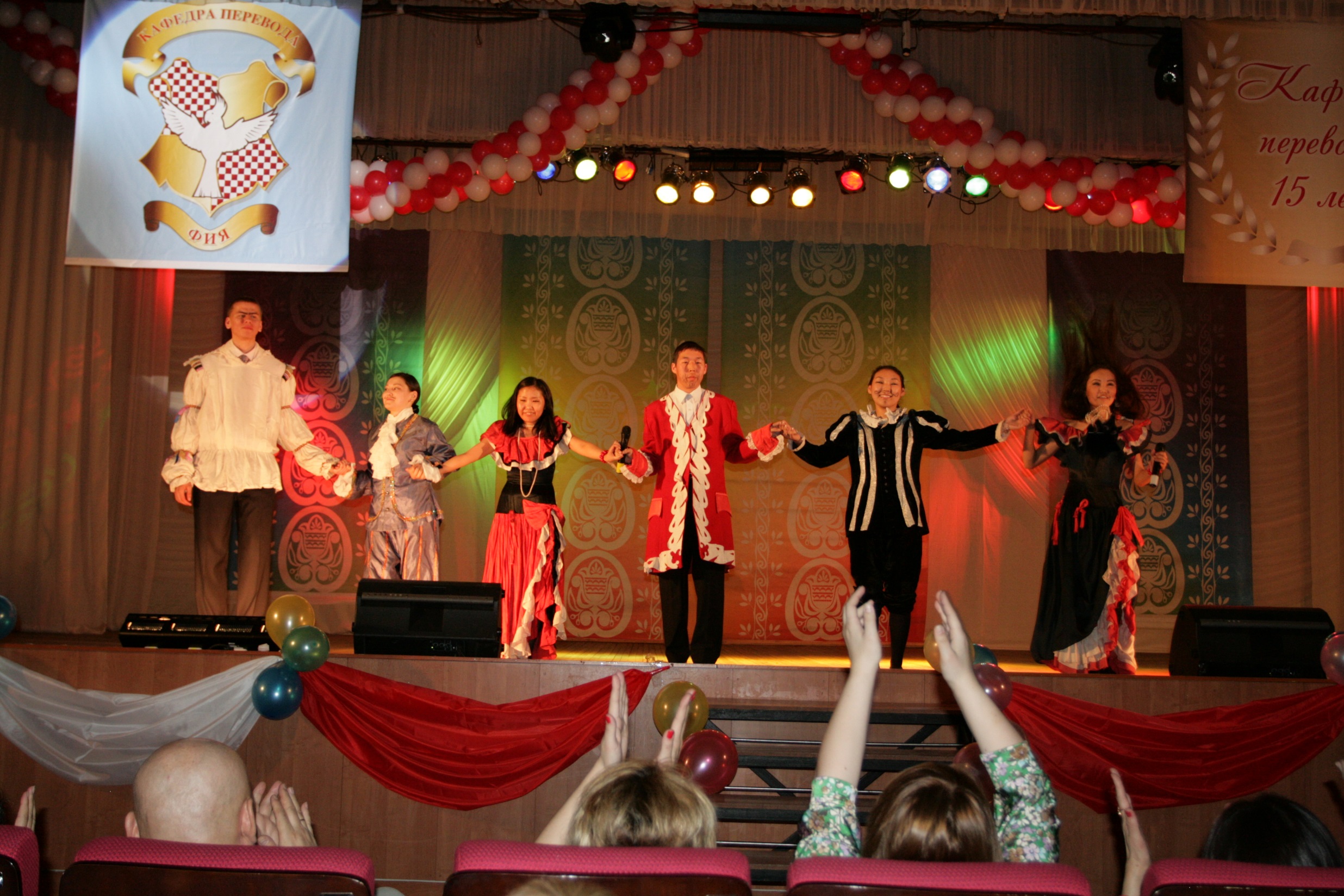 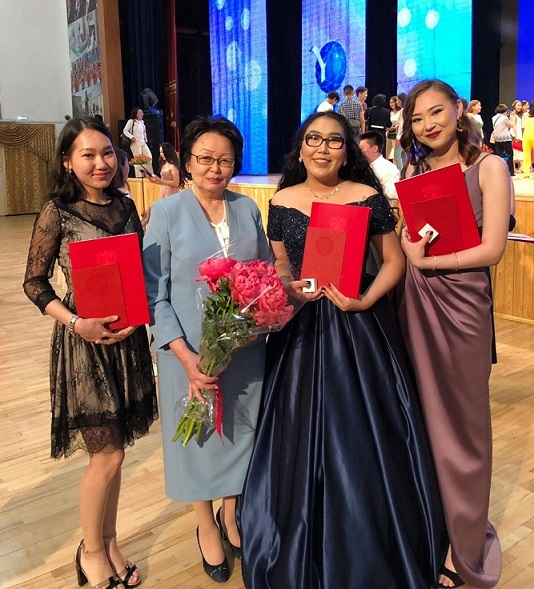 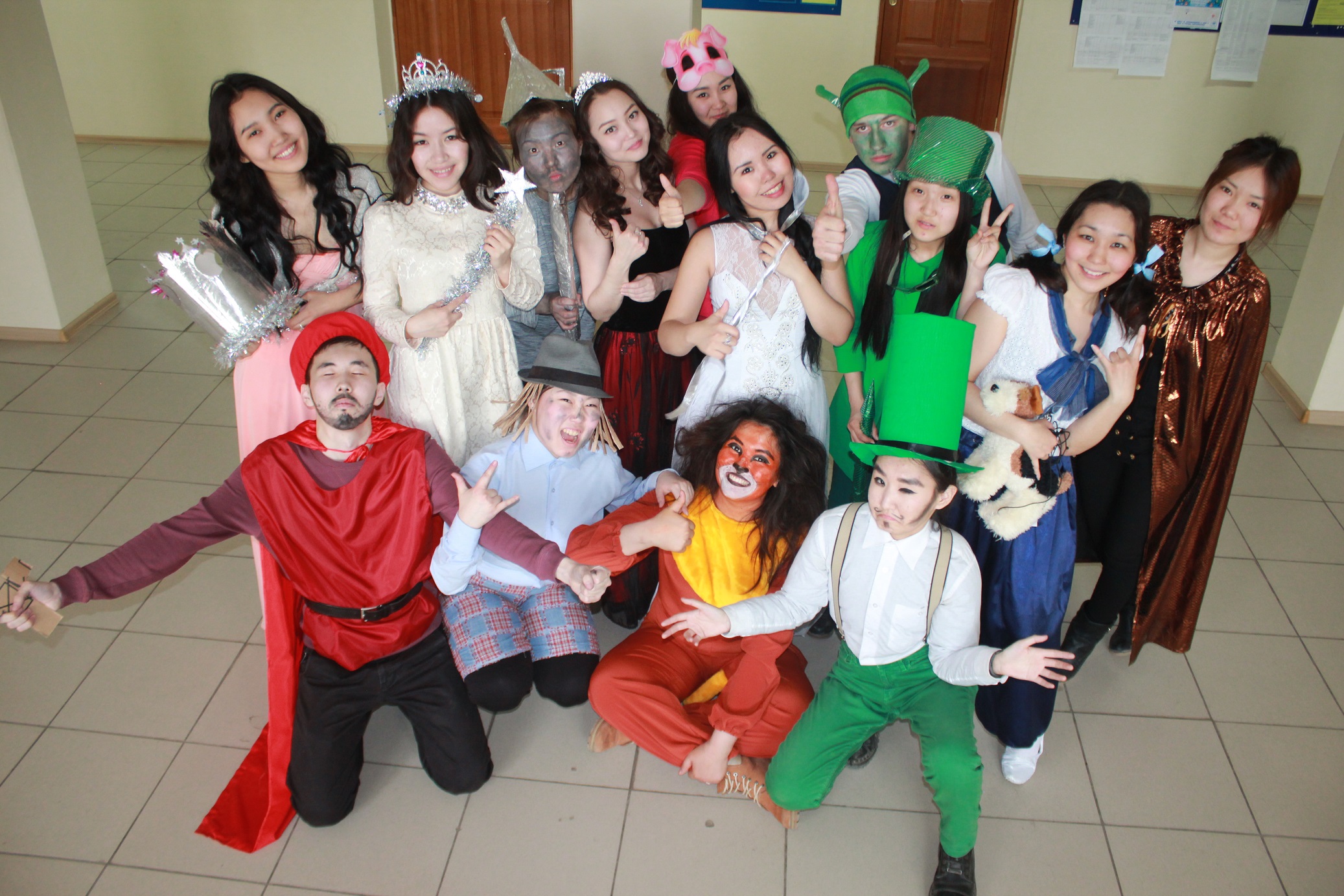 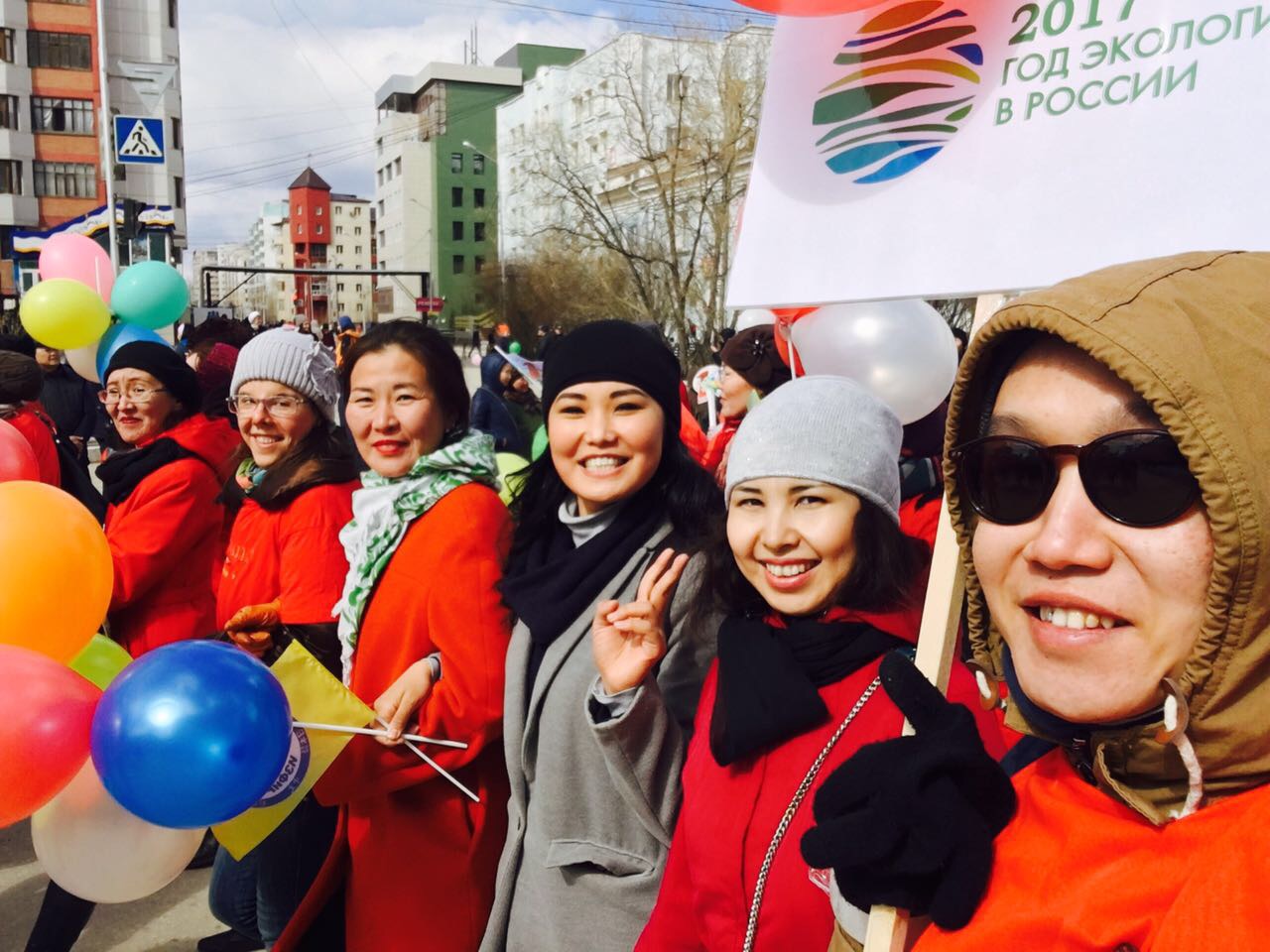 Студенты кафедры перевода – лауреаты
Стипендии Президента РФ - Нюргун Билюкин, Зоя Тарасова; 
Стипендии Президента РС(Я) - Олег Корякин. Мира Ушканова, Вилена Дьячковская; 
Государственной республиканской стипендии РС (Я) - Сергей Ли, Вилена Дьячковская;
Дважды лауреат стипендии Фонда Потанина - Елена Иванова;
Стипендии Фонда Прохорова - Зоя Тарасова;
Стипендии имени А.Е. Кулаковского - Мария Кривцова, Петр Кулаковский, Яна Тимофеева, Василий Васильев;
Стипендии имени А.И. Софронова-Алампа - Ньургуйана Местникова; 
Стипендии имени А.И. Семенова - Татьяна Згурская, Надежда Варламова, Симон Аммосов; 
Стипендии благотворительного фонда «Силис» - Максим Васильев, Анатолий Чахов; 
Стипендии НОМФУ  - Ксения Савинова; 
и многие другие.
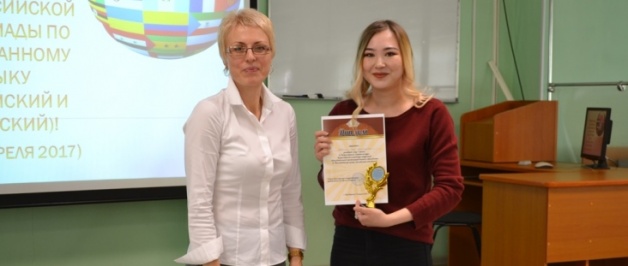 Шевченко Дарья Александровна, ИЗФИР, ПО-15, 2017 год.
Студентка СВФУ Дарья Шевченко заняла I место во Всероссийской олимпиаде в Приамурском государственном университете имени Шолом-Алейхема, г. Биробиджан, среди студентов вузов по китайскому и английскому языкам с 4-5 апреля 2017 г.
Тарасова Зоя Егоровна, студентка и выпускница кафедры перевода, гр. ПО-05:
2009 — Стипендия Президента РФ.
2011 — Грант Академии наук РС (Я) молодым ученым и специалистам.
2011 — Стипендия фонда М. Прохорова.
2011 — Стипендия Президента РФ студентам и аспирантам на обучение за рубежом.